Confronting Financial Disruption With Confident FP&A Decisions
Carl Seidman
Principal, Seidman Financial
CPA/CFF, CSP, CFE, CGMA, CIRA, AM
Confronting Financial Disruption With Confident FP&A Decisions
Types of financial disruption and impact we see
Preparedness and the role of FP&A
The evolution of FP&A in managing disruption
Forecasting, planning, & analysis
KPIs and collaborative performance management
Building a resilient and adaptable function
Q&A
About
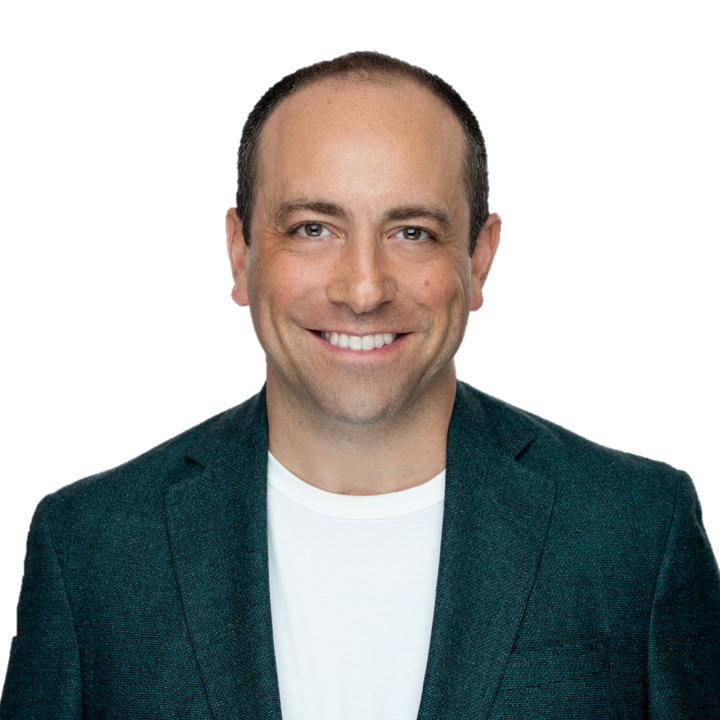 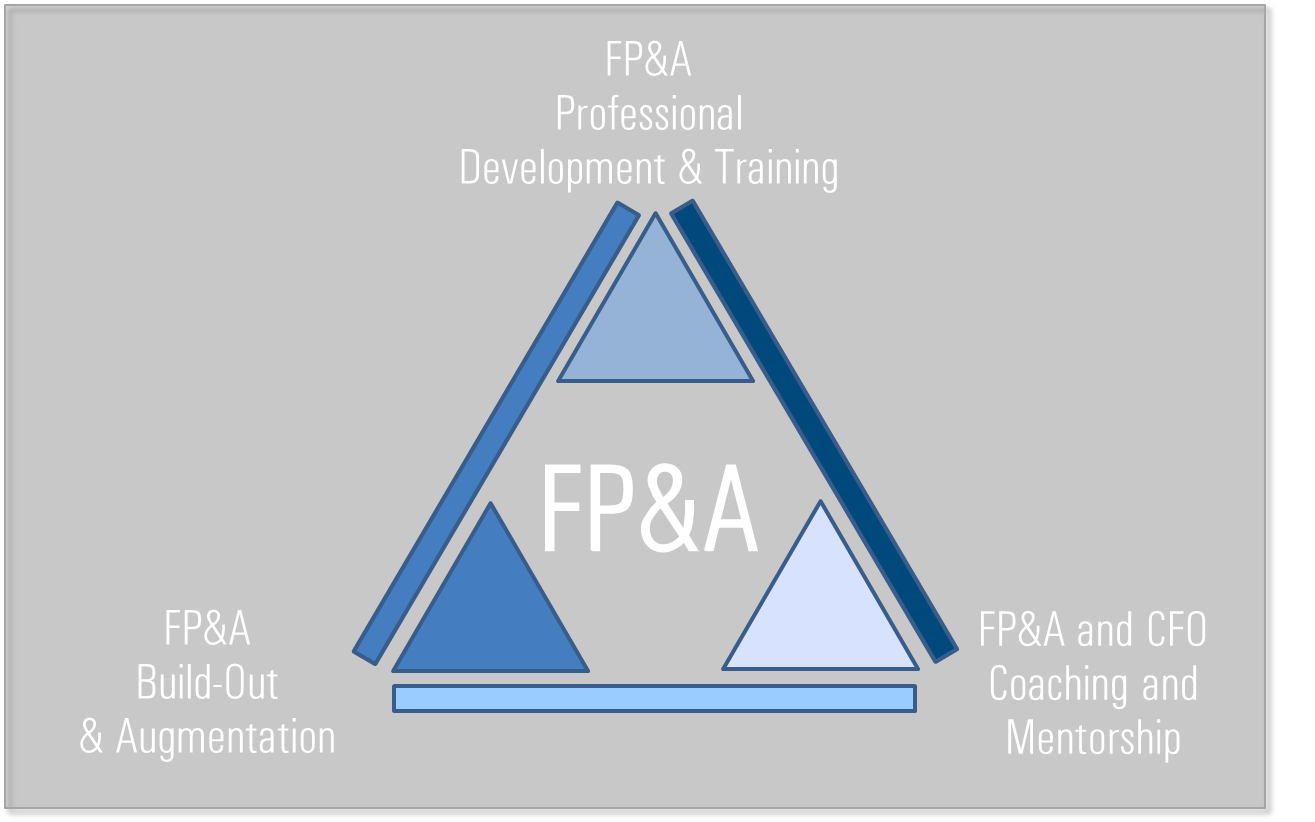 Carl Seidman

Principal
Seidman Financial
CPA/CFF, CSP, CFE, CGMA, CIRA, AM
carl@seidmanfinancial.com
Linkedin.com/in/carlseidman
POLLING QUESTION #1
What have been the primary sources of disruption for your business over the last 3 years? (supply chain, technological disruption, regulatory changes, changing customer behaviour, geopolitical or environmental other)
❶
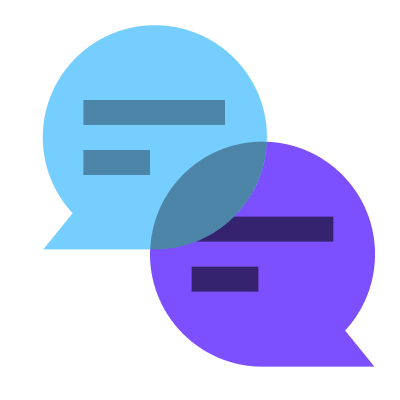 What is currently the primary source of disruption?
❷
[Speaker Notes: Time: 1.5 mins

Carl to initiate poll and elaborate on poll responses (required for CPE)]
Disruptions
Types and Impacts
Types of Financial Disruption
Disruption from Rapid Growth
Disruption of the Supply Chain
Disruption from Reduction in Demand
Disruption from Transactions
Disruption from Financial Distress
Disruption from Regulation
What events over the past 5 years have been the most disruptive in industry and companies?
At a high level –
Preparedness
And the role of FP&A
Types of Financial Disruption
✓
✓
Disruption from Rapid Growth
Disruption of the Supply Chain
Disruption from Reduction in Demand
Disruption from Transactions
Disruption from Financial Distress
Disruption from Regulation
How would we describe the degree of preparedness to deal with disruption?
At a high level –
Title
Title
Title
99%
70%
60%
What changed?
How would we describe the degree of preparedness?
Why do we feel companies weren’t as prepared as they would have liked?
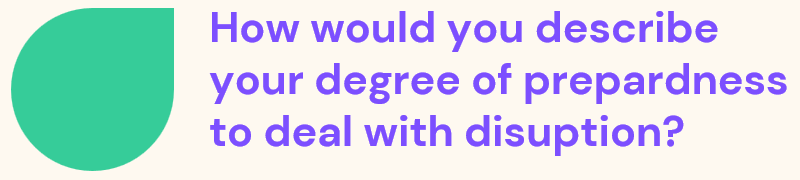 Forecasting Planning & Analysis
In Times of Disruption
How do rolling forecasts help?
What are best practices when times are uncertain?
POLLING QUESTION #2
How frequently are you reforecasting or updating your forecasts? (weekly, monthly, quarterly, ad-hoc)
Does this change when times are more uncertain?(yes, no)
❶
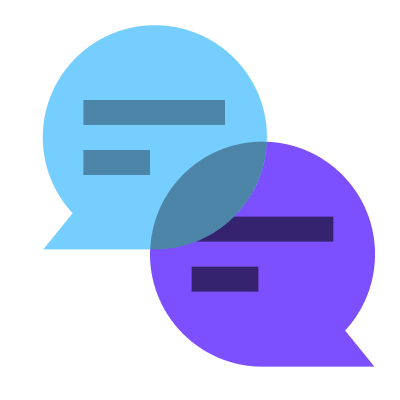 ❷
[Speaker Notes: Time: 1.5 mins

Carl to initiate poll and elaborate on poll responses (required for CPE)]
How would we describe the (rolling/static) forecasting process 5+ years ago?
At a high level –
Title
Title
Title
99%
70%
60%
What’s next?
How would we describe the former process
How did the process and what they paid attention to need change
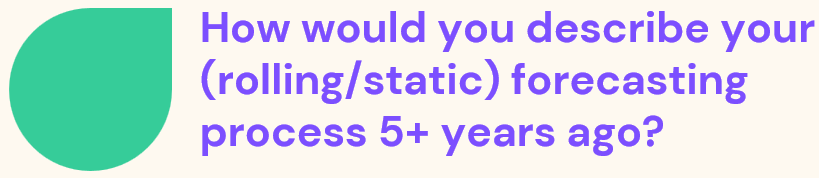 Forecasting, planning and analysis trends we see
Greater focus on business partnership
Real-time reporting and analytics
Increased focus on data-driven decision making
Attractiveness of scenario- and dynamic planning
Acceptance of cloud-based FP&A platforms
Intrigue around how AI can augment finance
KPIs and Performance Management
In Times of Disruption
POLLING QUESTION #3
What are key performance metrics, ratios, or targets that your company monitors? (can multi-select: financial, customer KPIs, operational KPIs, not measuring)
❶
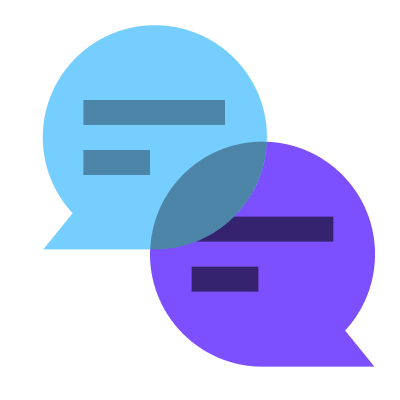 [Speaker Notes: Time: 1.5 mins

Carl to initiate poll and elaborate on poll responses (required for CPE)]
How has performance metric tracking changed over the past 3-5 years?
At a high level –
Title
Title
Title
99%
70%
60%
What’s next?
How would we describe the former process
How did the process and what they paid attention to need change
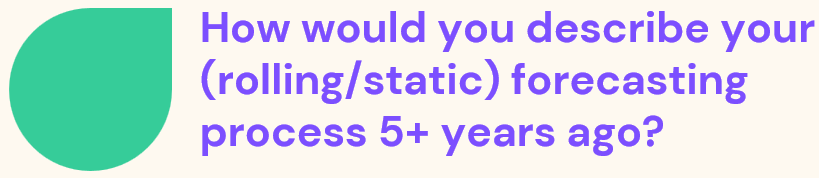 Building a Resiliant FP&A Function
In Times of Disruption
Questions?
Q&A with your Carl
Summary of Key Points
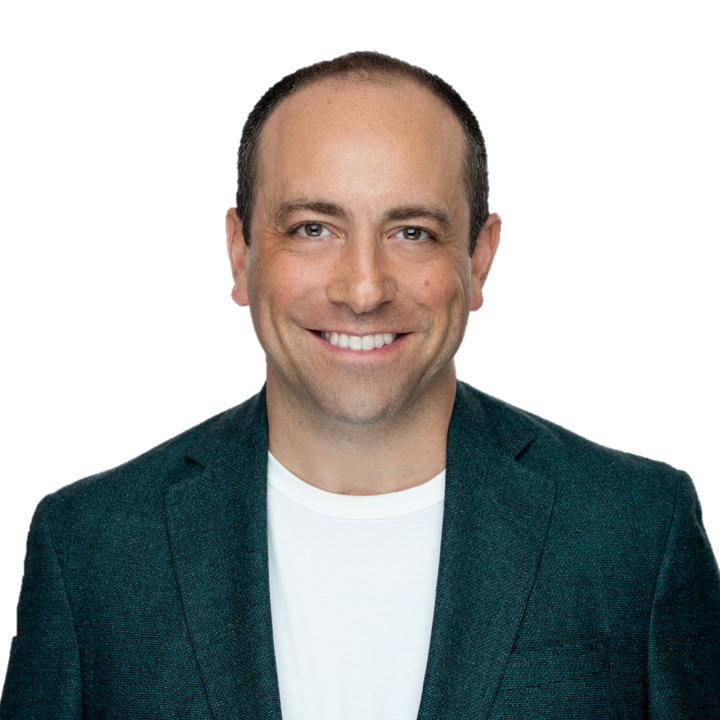 Carl Seidman

Principal
Seidman Financial
CPA/CFF, CSP, CFE, CGMA, CIRA, AM
Contact
carl@seidmanfinancial.com
Linkedin.com/in/carlseidman